Наш сосед Китай
Автор: Андринченко Иван ученик 3Б класса  Сш-34
Основополагающий вопрос: «У России есть «соседи»?»
Проблемный вопрос: «Китай наш сосед?»
Гипотеза: Я думаю, что дружить с соседями – это  хорошо.
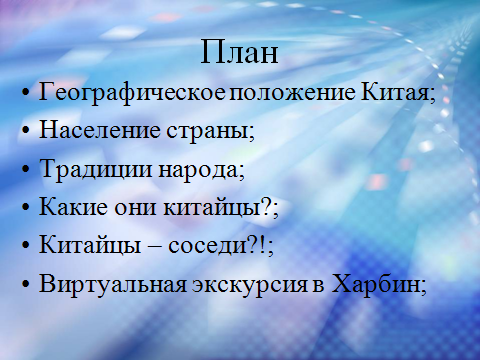 Наша страна - Россия. Располагается на материке Евразия. Он состоит из двух частей - Европы и Азии. Граница между ними проходит по Уральским горам. Часть территории находится в Европе, часть в Азии.
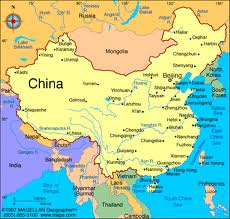 Китай - столица Пекин. Протяженность границы - 3 тысячи 645 км. Площадь - 9 млн. 600 тыс. кв. км. Население 1 миллиард 203 тысячи человек. Китай очень древнее государство. Наиболее экономически развита ее восточная часть.
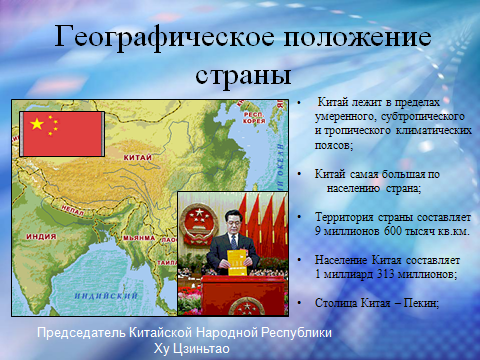 Население Китая составляет  1 миллиард 313 миллионов. На востоке, на плодородных землях Великой Китайской равнины живет четыре пятых всего населения Китая.  Три четверти китайцев живут  в сельской местности. Сегодня Китай — одна из самых быстро развивающихся стран мира. Здесь достигли больших успехов в развитии легкой промышленности. Официальный язык в стране — китайский, денежная единица — юань.
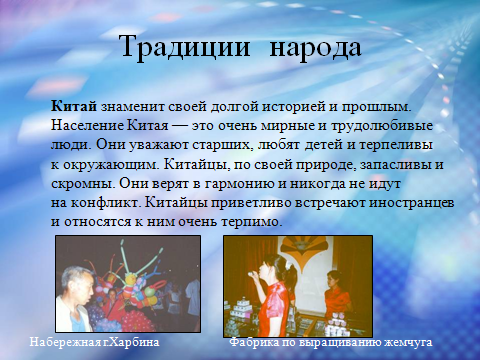 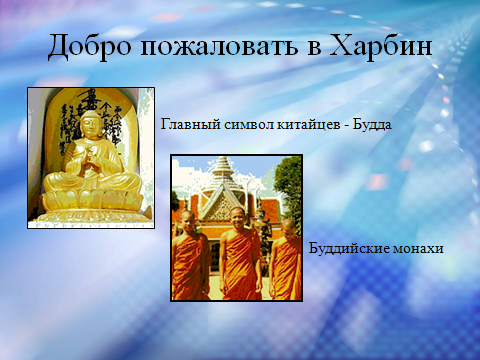 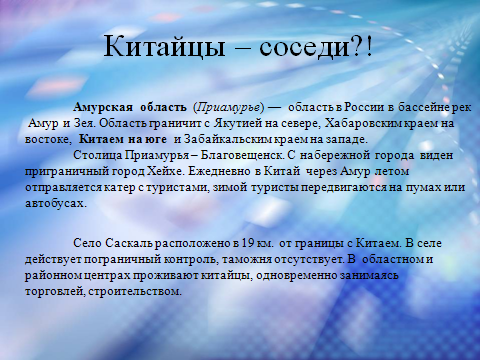 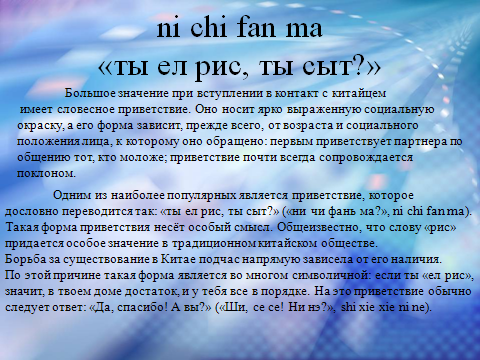 Во время работы над проектом я узнал  что …

китайцы очень трудолюбивые- 11 человек – 100%;

Китай – самая густонаселённая страна – 7 человек – 63%;

в Харбине  до сих пор существуют русские магазины – 11 человек – 100%;

в этой стране очень почитают старость и детей – 11 человек – 100%.
Я хочу дружить с  китайцами и  научиться у них ……

терпению – 8 человек -72%;

трудолюбию – 11 человек – 100%;

патриотизму по отношению к своей стране- 11 человек- 100%
Вывод:

Близкое знакомство с любой страной  возможно, конечно же, при непосредственном её посещении. Но  я узнал, что Китай – это наш «сосед», что это многонаселённая  страна, с своим укладом жизни, национальными традициями и праздниками. Такие качества китайского народа как, трудолюбие, дисциплина и терпение китайцев, способствуют  развитию и процветанию страны.
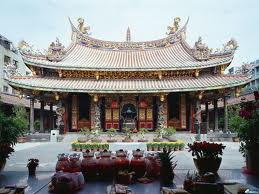 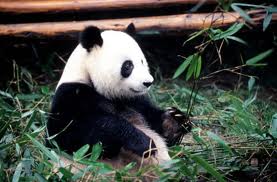 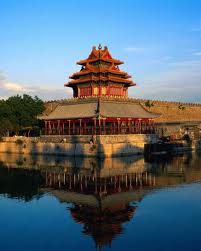 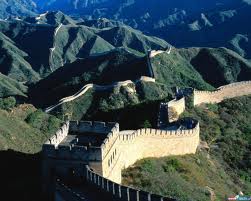 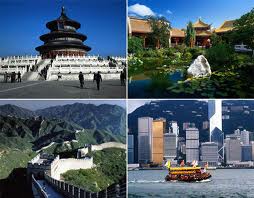 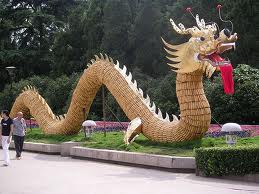 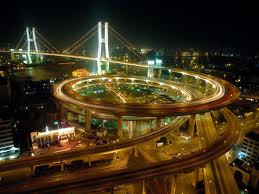 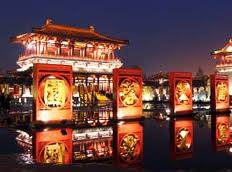